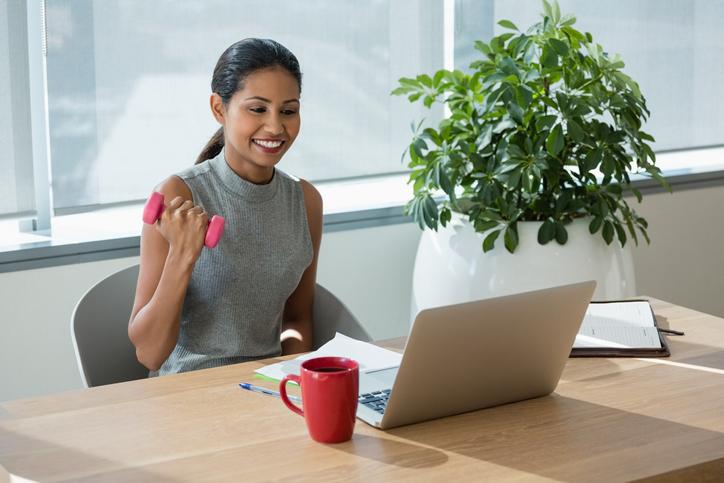 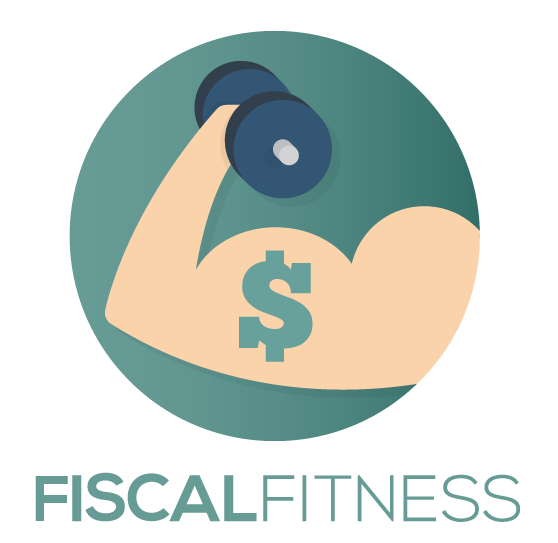 Prior Approval
Brought to You By:
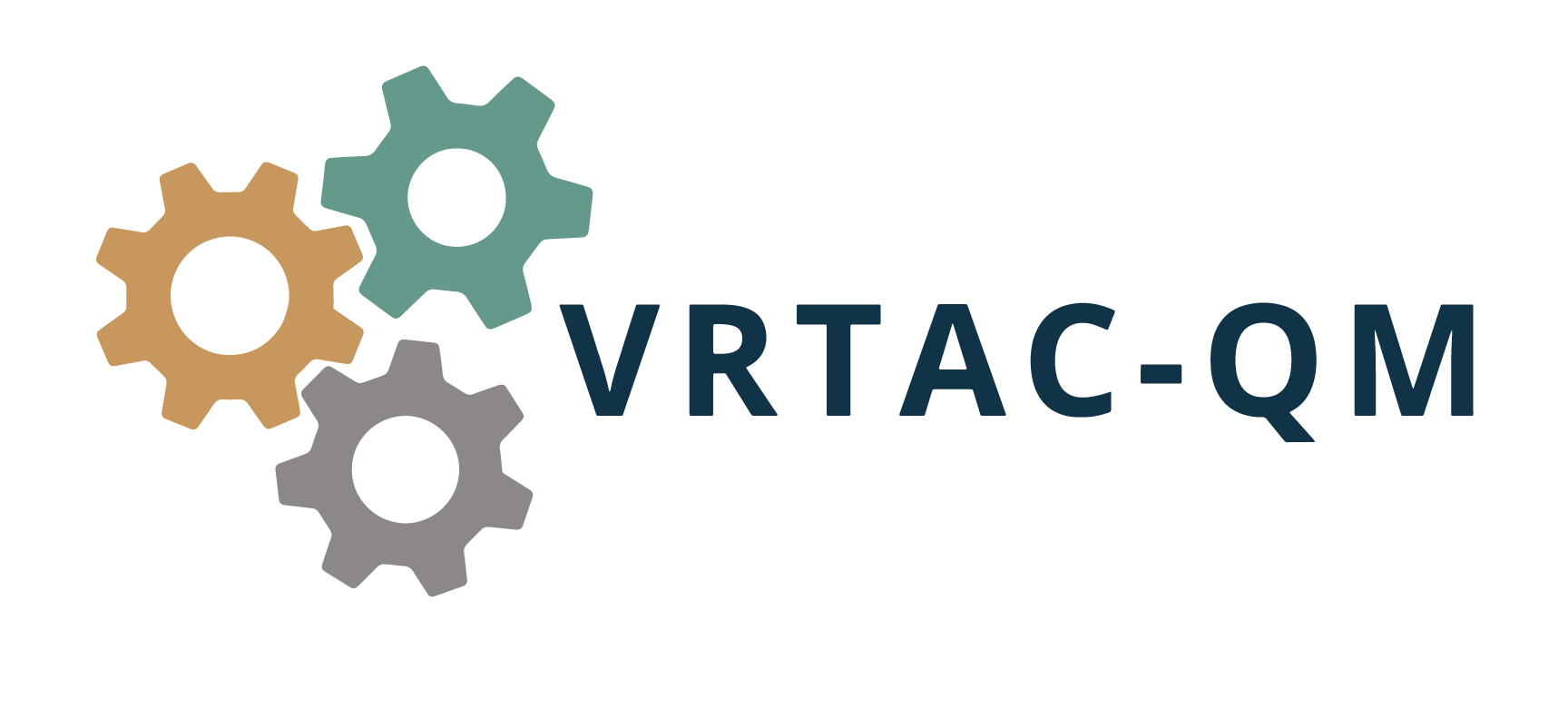 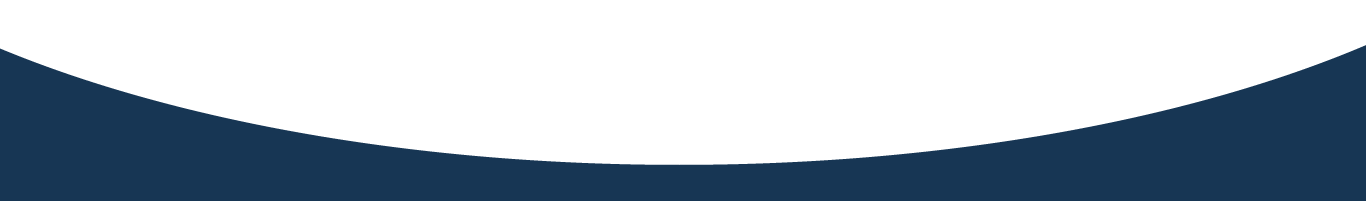 Disclaimer
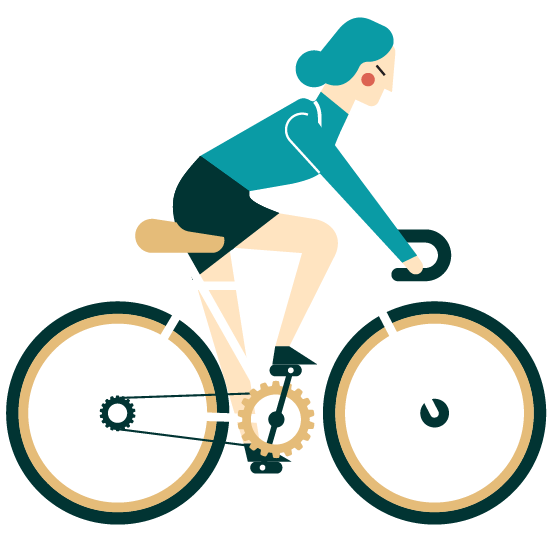 "The contents of this presentation were developed under grant H264J200002 from the Department of Education. However, these contents do not necessarily represent the policy of the Department of Education, and you should not assume endorsement by the Federal Government."
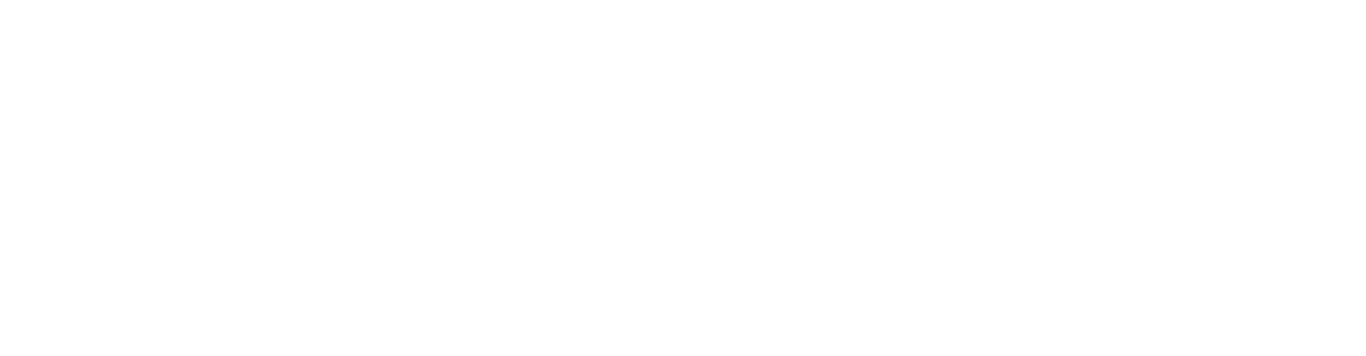 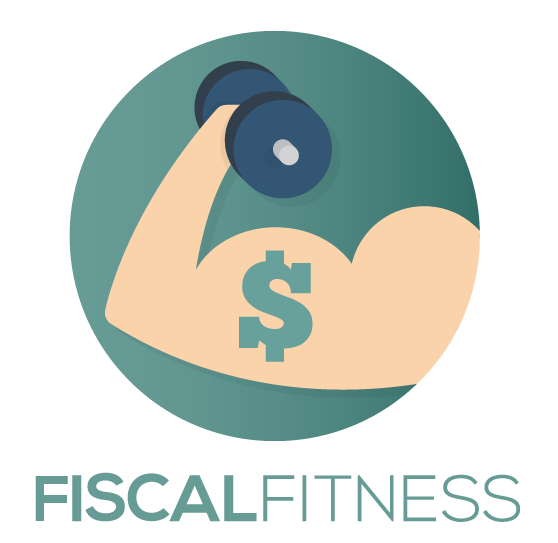 Top Five Issues with Prior Approval
[Speaker Notes: Talking Points

We have worked with RSA to identify the top five items that are not working so well with the  prior approval process to date.]
Include All The Categories In Your Policy and Request
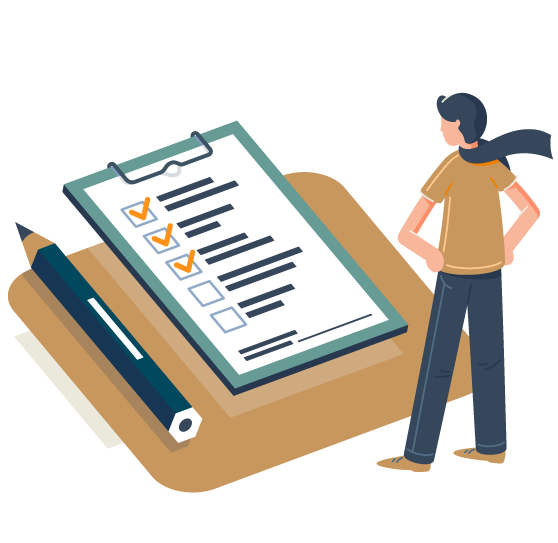 2 C.F.R. § 200.407 lays out all the areas requiring prior approval
Don’t forget the direct charging of Administrative or clerical salaries
See the VRTAC-QM website to access the Prior Approval Resource Tool
[Speaker Notes: Talking points
Even though some areas may seem obscure-for example, staff severance. If you don’t include all the categories in your policy, then you can’t make the requests as needed.  The failure to include requests for the direct charging of administrative or clerical salaries is the number one item not being submitted. 
See 2 CFR 200.407 for areas requiring prior approval
Visit our vrtac-qm.org resource to help you relook at your policy/procedure to ensure all items are included.]
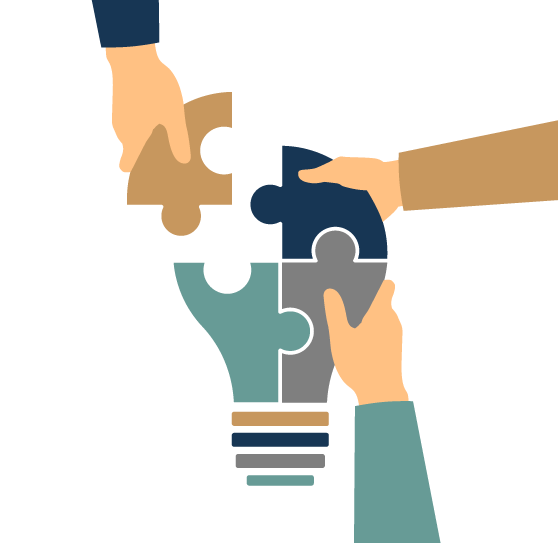 Know Your State Purchasing Requirements
Know your State’s capitalization threshold versus supplies.
Don’t submit requests for supplies
Federal capitalization threshold is $5000 per unit cost. However, if your State capitalization threshold is less, use whatever threshold is most restrictive.
[Speaker Notes: Talking Points
This is really important.  The Federal capitalization threshold is $5000, but what is your State threshold?  Some states have a lower threshold like $1000. Then you submit requests based on that lower threshold. However, a number of you are submitting requests for items that would be considered supplies. This wastes time for both you and RSA.  Know your state purchasing regulations.]
Use The Aggregate Request Process
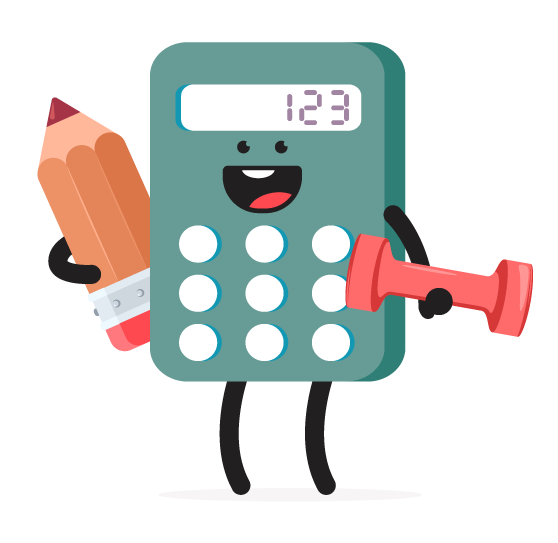 Helpful Tip-Review OSERS Prior Approval Letter 10/29/19
Plan ahead and submit one request instead of individual requests
[Speaker Notes: Talking Points
Using the aggregate request saves time for you and RSA.  You can cut down on sending individual requests by planning ahead and looking at your next Federal Fiscal Year. It is important to know that the aggregate approval process does not apply to all the categories in 2 CFR 200.407. Some will have to be submitted individually. We recommend starting in the summer to take a look at your needs for the next federal fiscal year. 
When filling out that request, include the general purpose equipment for your agency, the Randolph Sheppard equipment needs, your software/IT System maintenance charges and include the administrative and clerical salaries.]
Don’t Forget to Allocate Requests Appropriately
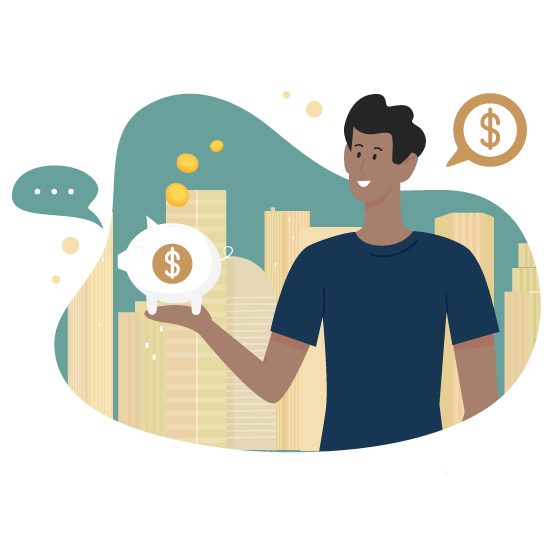 Ensure costs are allocated in proportion to the benefit received-Everything can’t be charged to VR when it is benefiting other programs such as OIB, SE, etc.
No matter the source of funding, prior approval is required for purchases that benefit the VR program.
[Speaker Notes: Talking Points
Prior approval is required no matter the source of the funding for the request. For instance, you decide you are using State funding for some general purpose equipment that benefits the VR program. You need to make a request.  Even if you use a purchase card or some other mechanism, you need to make a request.]
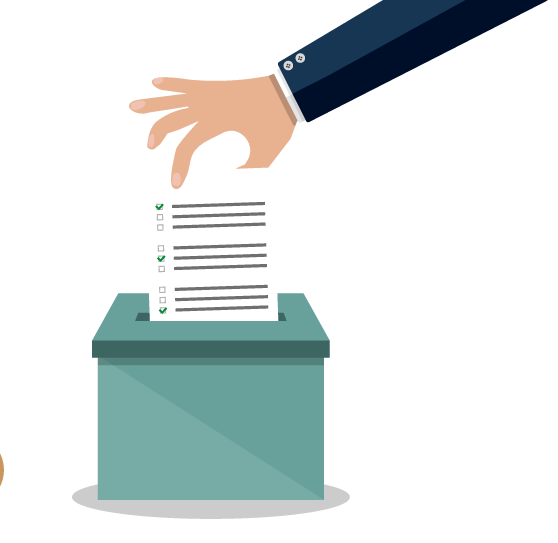 Submit Your Requests
Last but not least, this requirement went into effect in 2015.
If you haven’t submitted a request, it’s time.
[Speaker Notes: Talking Points
I know some of you are wondering where on earth this requirement came from.  There was a workgroup effort many years ago to combine various OMB circulars and the ways grants were managed no matter what Federal department they fell under. This resulted in the Uniform Grant Guidance 2 CFR Part 200 and this went into effect for Department of Education grants in November 2015. It’s time, you need to get a process together and get the requests in.  Over thirty agencies have received monitoring findings on this topic in the past 4 years. So gang….it is the law.]
Questions?
[Speaker Notes: This has been your VRTAC QM 5 in 15 … or less]
Contact Us
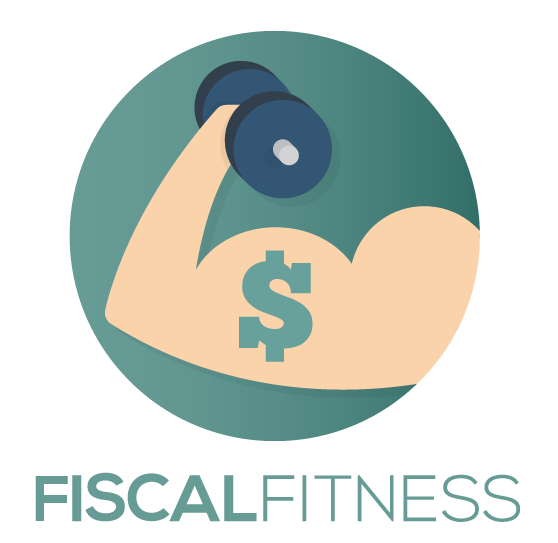 Carol Pankow, M.S.
Project Director, GWU – VRTAC-QM
cnpankow@gwu.edu

Sarah Clardy
Program Director
Fiscal and Resource  Management -SDSU– VRTAC-QM
sclardy@sdsu.edu   


www.vrtac-qm.org
Resources
2 C.F.R. § 200.407 Prior Written Approval
RSA-FAQ Prior Approval-OSEP and RSA Formula Grants
Prior Approval Resource Tool